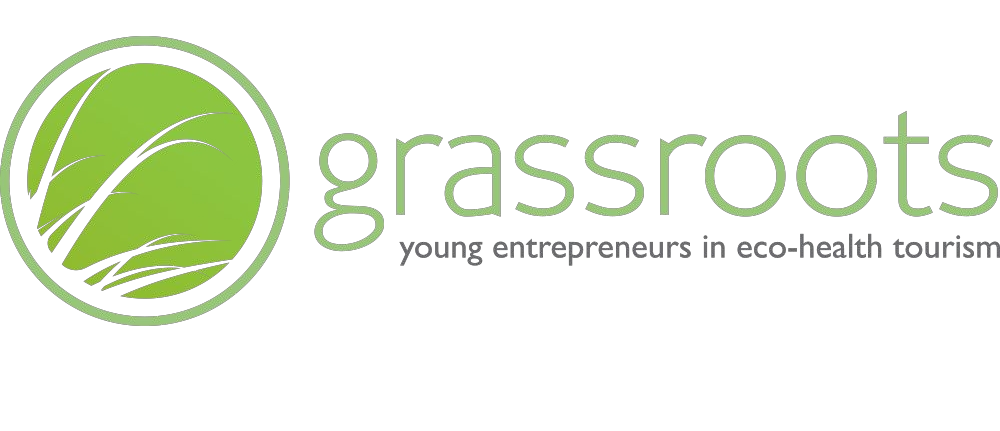 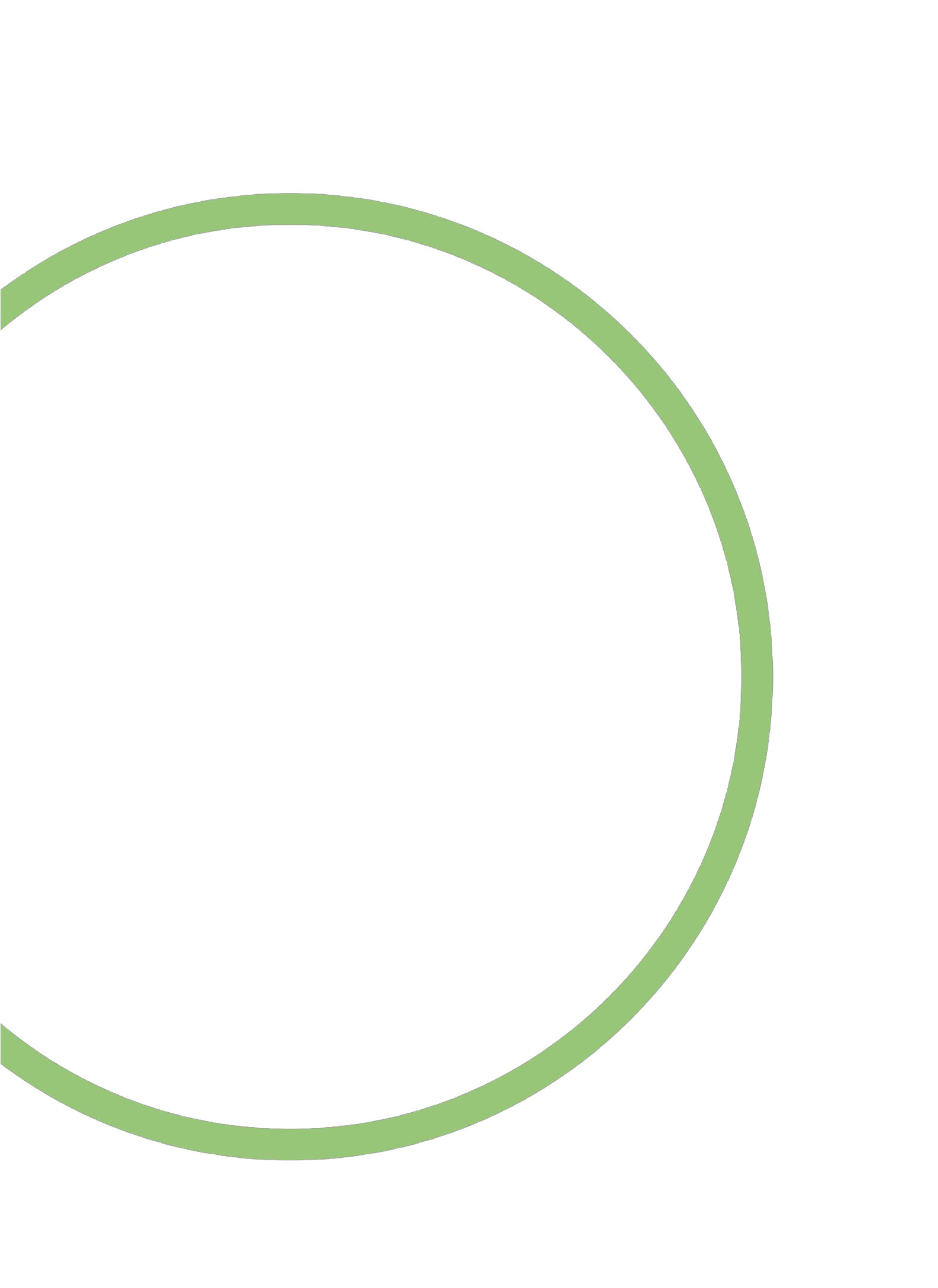 Ridurre al minimo l'impatto sulla comunità e sull'economia
locale
Salute e benessere
Include strumenti digitali!
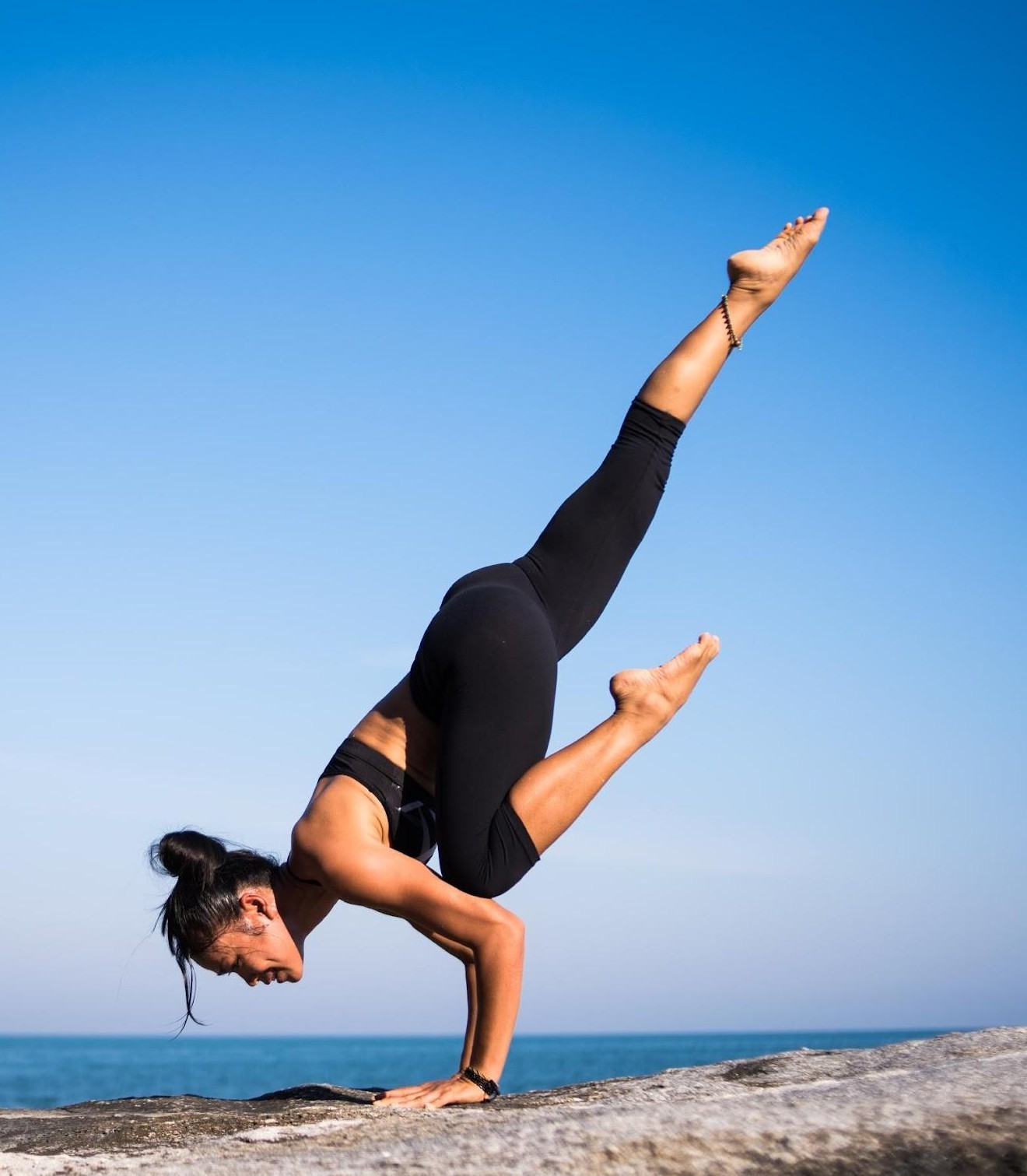 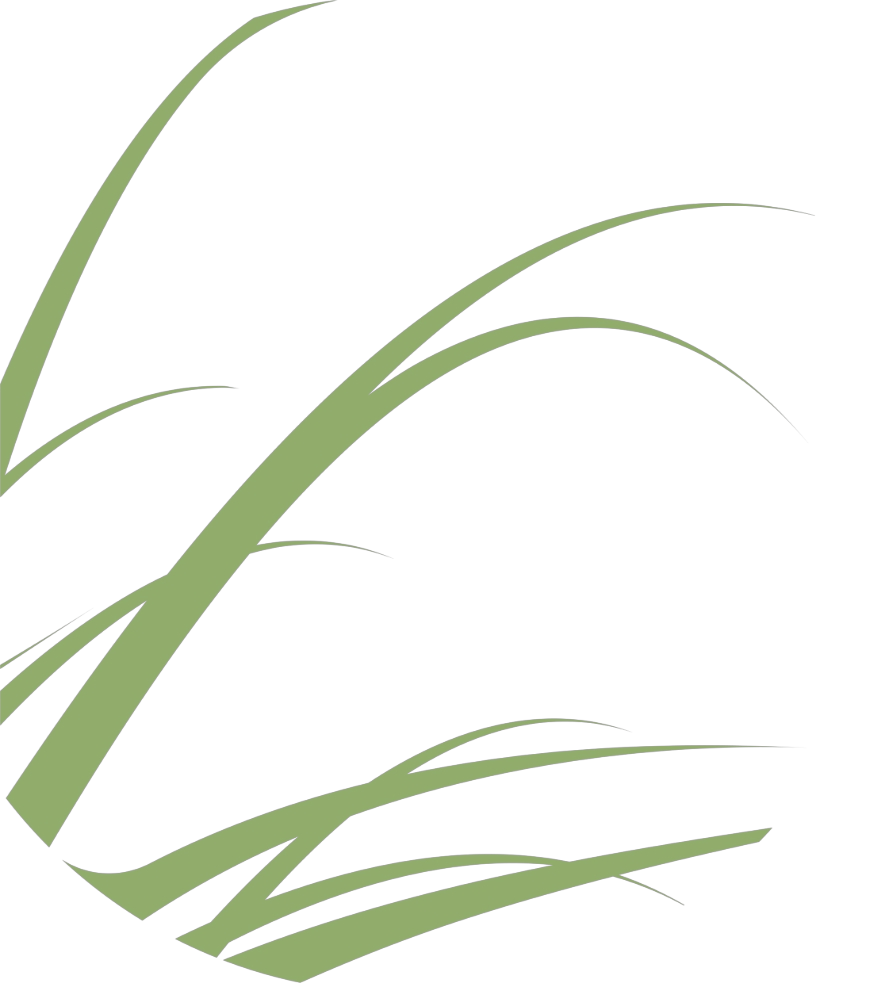 www.ecohealthforyouth.com
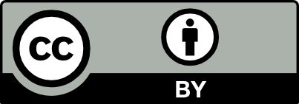 Questa risorsa è concessa licenza CC BY 4.0

Questo progetto è stato finanziato con il sostegno della Commissione europea. L'autore è l'unico responsabile di questa pubblicazione (comunicazione) e la Commissione non si assume alcuna responsabilità per l'uso che può essere fatto delle informazioni in essa contenute. In conformità con il nuovo quadro normativo GDPR, si prega di notare che il Partenariato tratterà i vostri dati personali solo nellinteresse e per le finalità del progetto e senza alcun pregiudizio per i vostri diritti 2021-2-BE04-KA220-YOU-000050778
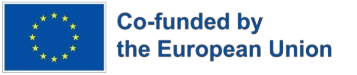 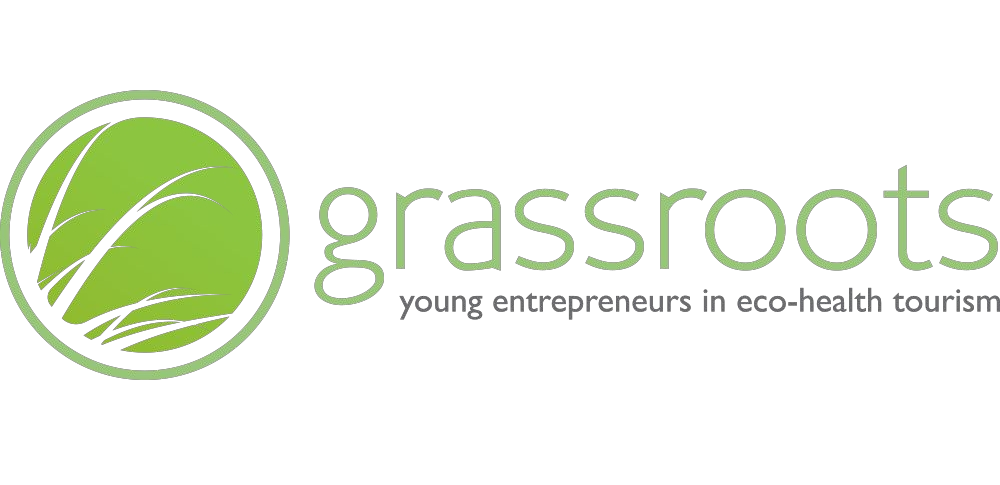 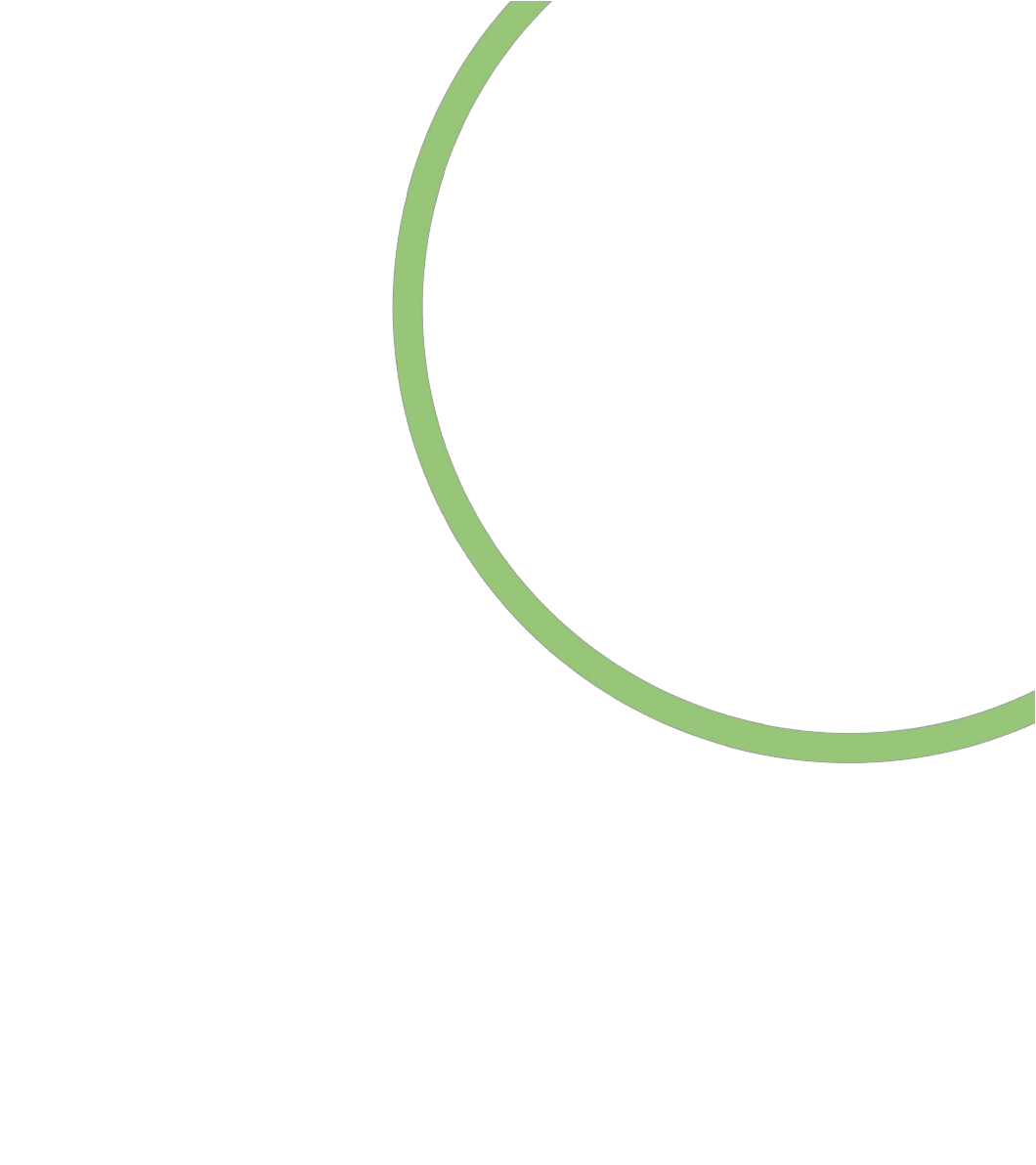 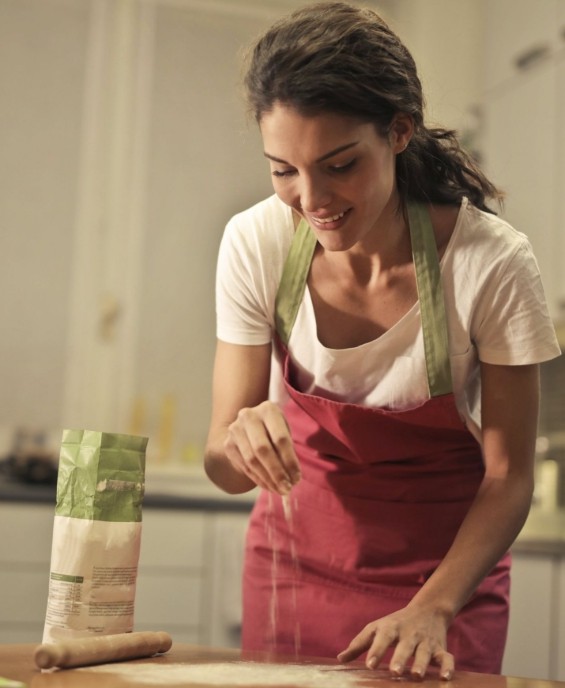 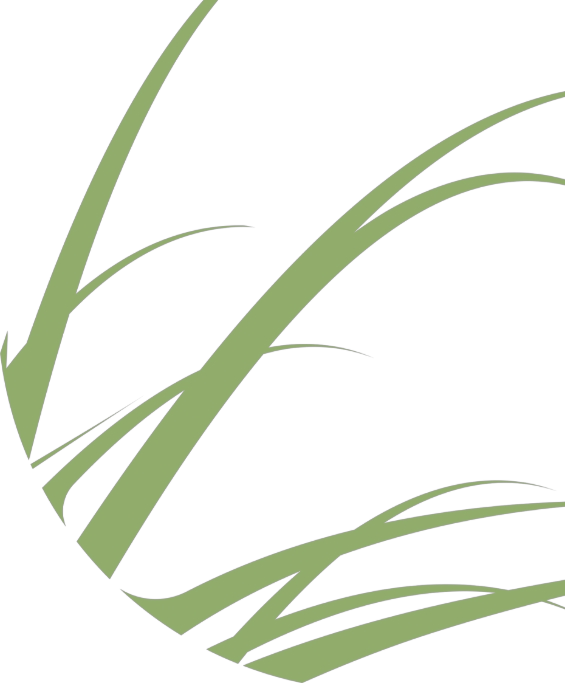 Contenuti
Idee per la salute e il benessere
1
Programmi e workshop per la comunità

Attività comunitarie ed esercizio fisico
2
3
Workshop di Mindfulness e connessione con la natura
4
5
Risorsa per la salute mentale
Iniziative di benessere nell'orto
6	Passeggiate guidate di terapia della natura
Bagni nella foresta (Shinrin-Yoku)
7
Strumenti digitali per uno stile
8
di vita sano ed ecologico
www.ecohealthforyouth.com
Questo progetto è stato finanziato con il sostegno della Commissione europea. L'autore è l'unico responsabile di questa pubblicazione (comunicazione) e la Commissione non si assume alcuna responsabilità per l'uso che può essere fatto delle informazioni in essa contenute. In conformità con il nuovo quadro normativo GDPR, si prega di notare che il partenariato tratterà i vostri dati personali solo nellesclusivo interesse e scopo del progetto e senza alcun pregiudizio per i vostri diritti 2021-2-BE04-KA220-YOU-000050778
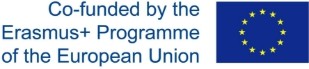 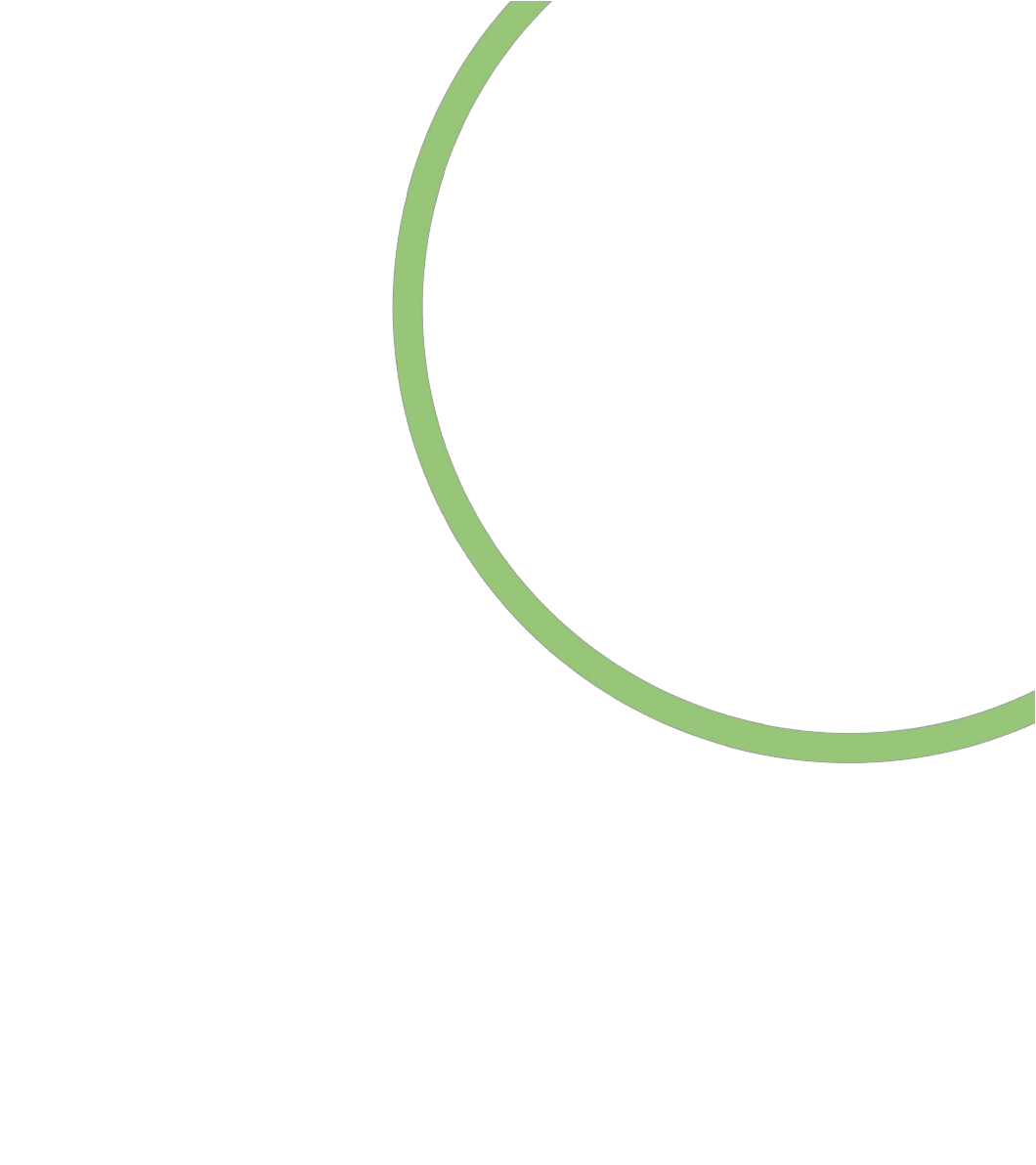 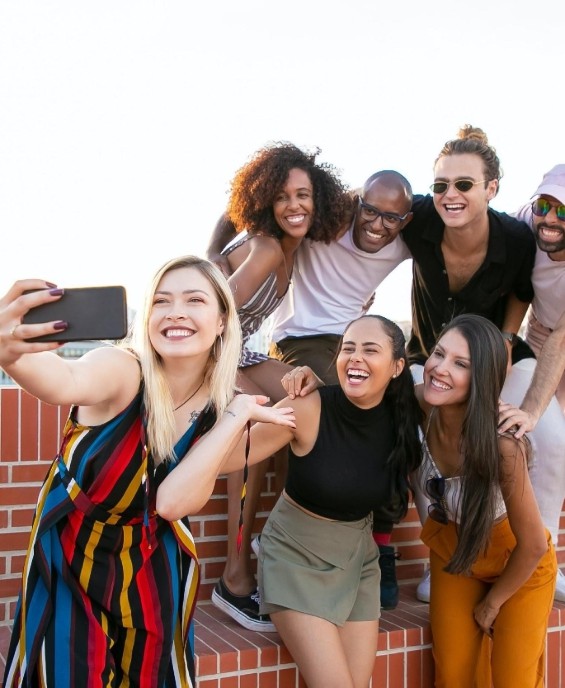 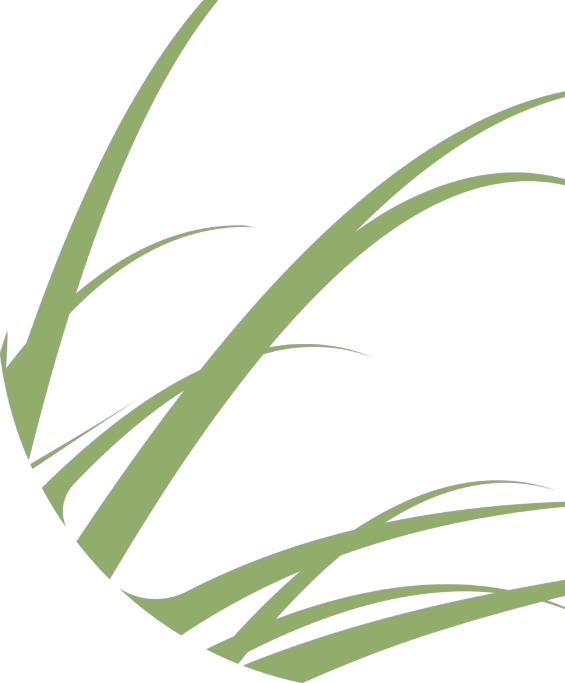 Idee per la salute e il benessere
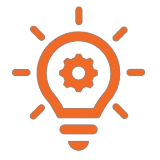 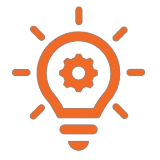 Idea 3
Laboratori di mindfulness e connessione con la natura
Ospitare sessioni di mindfulness virtuali o di persona utilizzando Zoom e coordinarsi con i partecipanti su WhatsApp. Creare guide alla connessione con la natura su Canva e raccogliere feedback con SurveyMonkey.
Idea 1
Programmi e workshop per la comunità
Sviluppare programmi, workshop ed eventi che
promuovano	comunità	salute	e
benessere, sostenendo al contempo le imprese locali  e  le  pratiche  sostenibili.  Prendete  in considerazione  corsi  di  ginnastica  ecologica, sessioni di benessere nella natura o workshop sulla nutrizione. Ad esempio, organizzate eventi
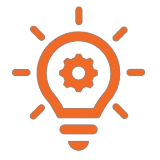 Idea 4
Creazione di risorse per la salute mentale
Sviluppare programmi e video che promuovano la salute e il benessere della comunità, sostenendo al contempo le imprese locali e le pratiche sostenibili. Usate Canva per creare risorse per la salute mentale incentrate sul benessere basato sulla natura. Condividete i video su YouTube, coinvolgete la comunità attraverso i gruppi di Facebook e utilizzate Patreon per il sostegno.
mensili	sul	benessere	tramite	Eventbrite,
raccogliete	i	feedback	dei	partecipanti	con
SurveyMonkey  e  coinvolgete  i  membri  della comunità attraverso un gruppo Facebook per condividere aggiornamenti e risorse. Create e distribuite guide al benessere con Canva.
Idea 2
Attività comunitarie ed esercizio fisico
Incoraggiare il benessere personale e la salute
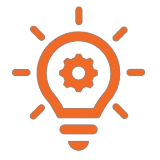 mentale	attraverso	iniziative
sanitarie  eco-consapevoli  e  incentrate  sulla comunità. Organizzare sessioni di yoga all'aperto tramite Eventbrite e Meetup, promuoverle su Instagram e creare guide di rilassamento con Canva per i partecipanti. Progettare guide alle lezioni  o  sequenze  di  yoga  con  Canva  da distribuire ai partecipanti.
3
GIOVANI IMPRENDITORI DI BASE NEL TURISMO ECO-SANITARIO
Idee per la salute e il benessere
Idea 6
Passeggiate guidate di terapia della natura
Coinvolgere le persone in attività di benessere all'aperto che promuovono il benessere fisico e
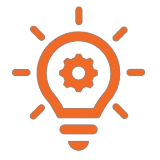 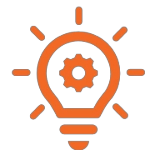 Idea 5
Iniziative di benessere nell'orto comunitario
Organizzare eventi di costruzione del giardino
mentale	e	allo
stesso incoraggiare	la
tempo gestione
tramite	Meetup	e	WhatsApp	per	gli
aggiornamenti.	Utilizzare	Instagram	per
dell'ambiente.	Utilizzate	Eventbrite	per	le
documentare i progressi e Canva per creare guide di giardinaggio per i partecipanti. Inserire il progetto di giardinaggio su Google My Business per attirare i partecipanti locali e gestire la comunicazione su WhatsApp. Usare Canva per creare infografiche sui benefici del giardinaggio per la salute e condividere gli aggiornamenti sul giardino su Instagram.
iscrizioni e Seek by iNaturalist per consentire ai
partecipanti	di	identificare	le	piante,
migliorando l'esperienza nella natura. Create materiali educativi con Canva con suggerimenti sui  benefici  della  terapia  della  natura  e promuoveteli con post e storie su Instagram.
Idea 8
Bagni nella foresta (Shinrin-Yoku)
Organizzare  sessioni  di  bagni  nella  foresta tramite  Meetup  e  promuoverle  attraverso  i gruppi locali. Utilizzate Zoom per offrire sessioni introduttive virtuali e WhatsApp per coordinare le comunicazioni di gruppo. Canva può aiutare a creare infografiche sui benefici per la salute dei bagni nella foresta da distribuire.
Idea 7
Risorse digitali per uno stile di vita sano ed ecologico
Create risorse e sfide online per educare le
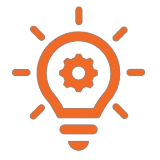 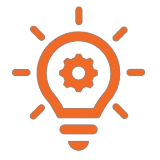 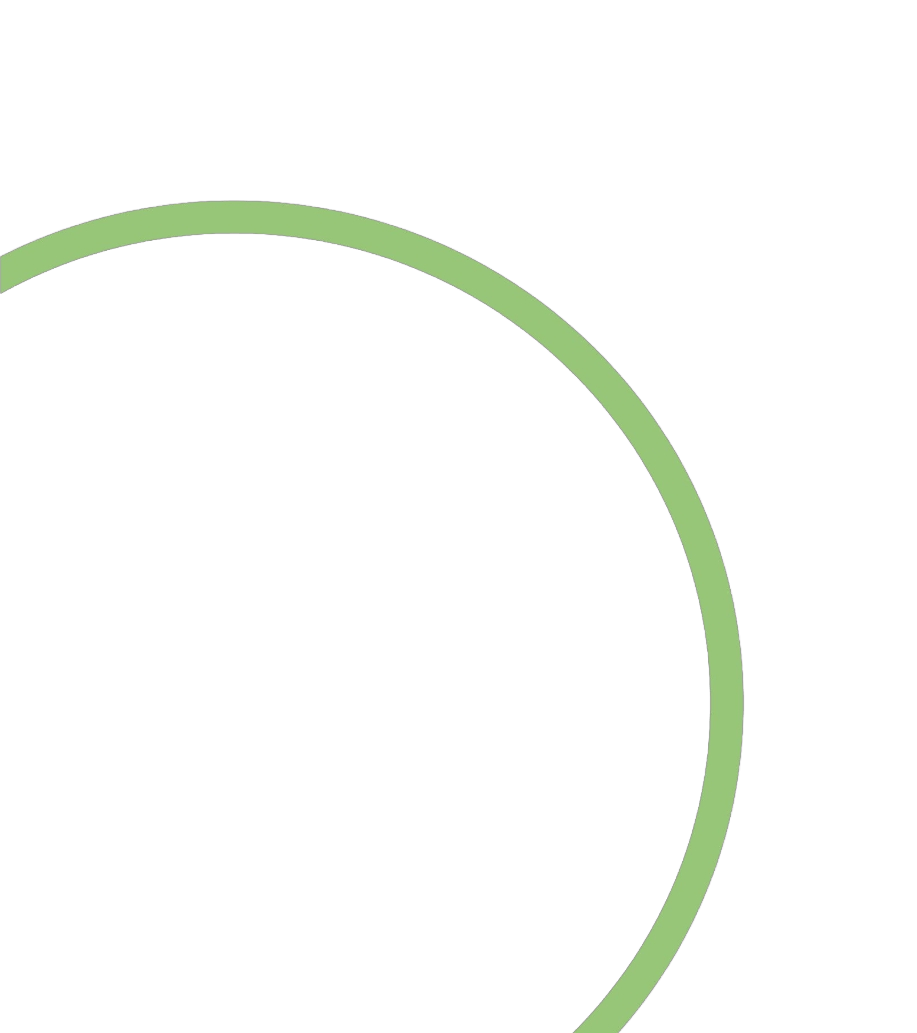 persone a pratiche sostenibili ed ecologiche a sostegno  della  salute  e  dell'ambiente.  Ad esempio, create una "Serie di consigli per la salute ecologica" in cui create settimanalmente consigli per la salute ecologica con Canva e li condividete su Instagram o all'interno dei gruppi Facebook  locali.  Effettuate  sondaggi  tramite SurveyMonkey per raccogliere feedback e capire le esigenze della comunità, in modo da poter
Ora applichiamo alcuni strumenti digitali alle nostre idee nella prossima sezione.
adattare i contenuti di conseguenza.
4
GIOVANI IMPRENDITORI DI BASE NEL TURISMO ECO-SANITARIO
Salute e benessere
Gli strumenti rendono tutto più facile!
5
GIOVANI IMPRENDITORI DI BASE NEL TURISMO ECO-SANITARIO
Salute e benessere
Gli strumenti rendono tutto più facile!
Patreon
Patreon è una piattaforma di abbonamento che consente agli imprenditori di GRASSROOTS di generare un reddito costante attraverso contenuti esclusivi come tour virtuali, workshop o aggiornamenti sulla conservazione. I livelli flessibili aiutano a creare comunità fedeli e a sostenere progetti ecoturistici a lungo termine. Coinvolgendo i mecenati, gli imprenditori possono promuovere la cultura locale, sostenere le imprese e favorire la crescita della comunità, garantendo finanziamenti costanti per iniziative sostenibili. https://www.patreon.com/
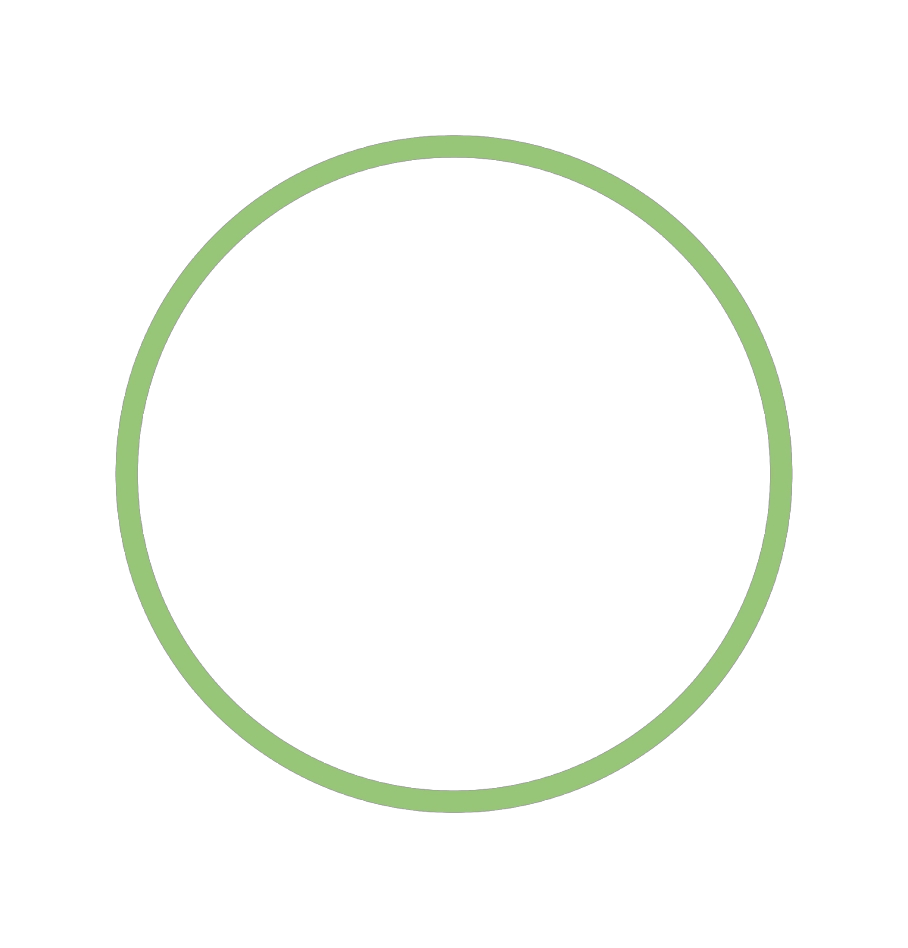 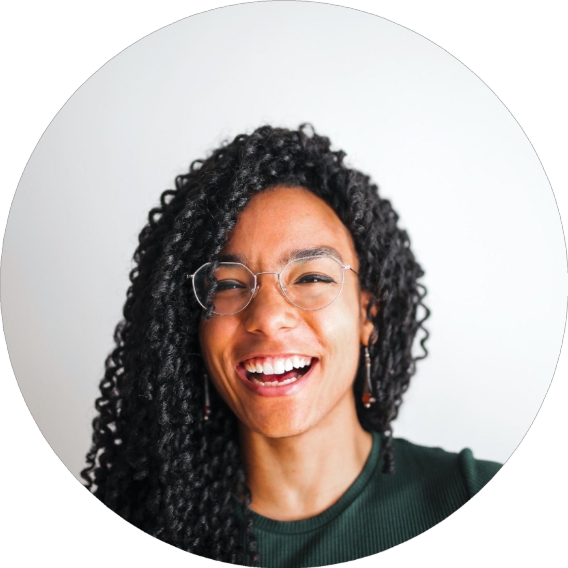 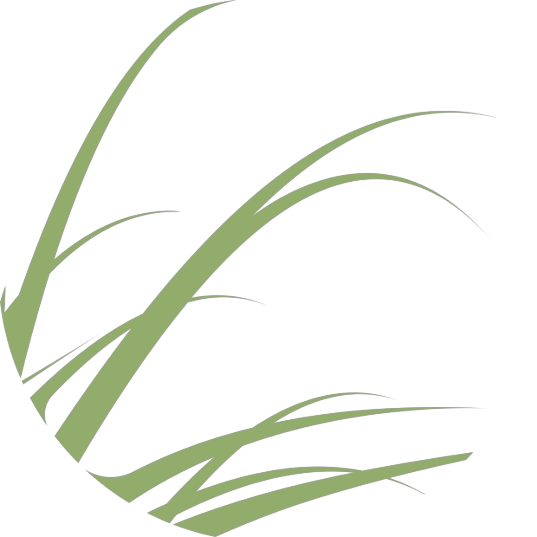 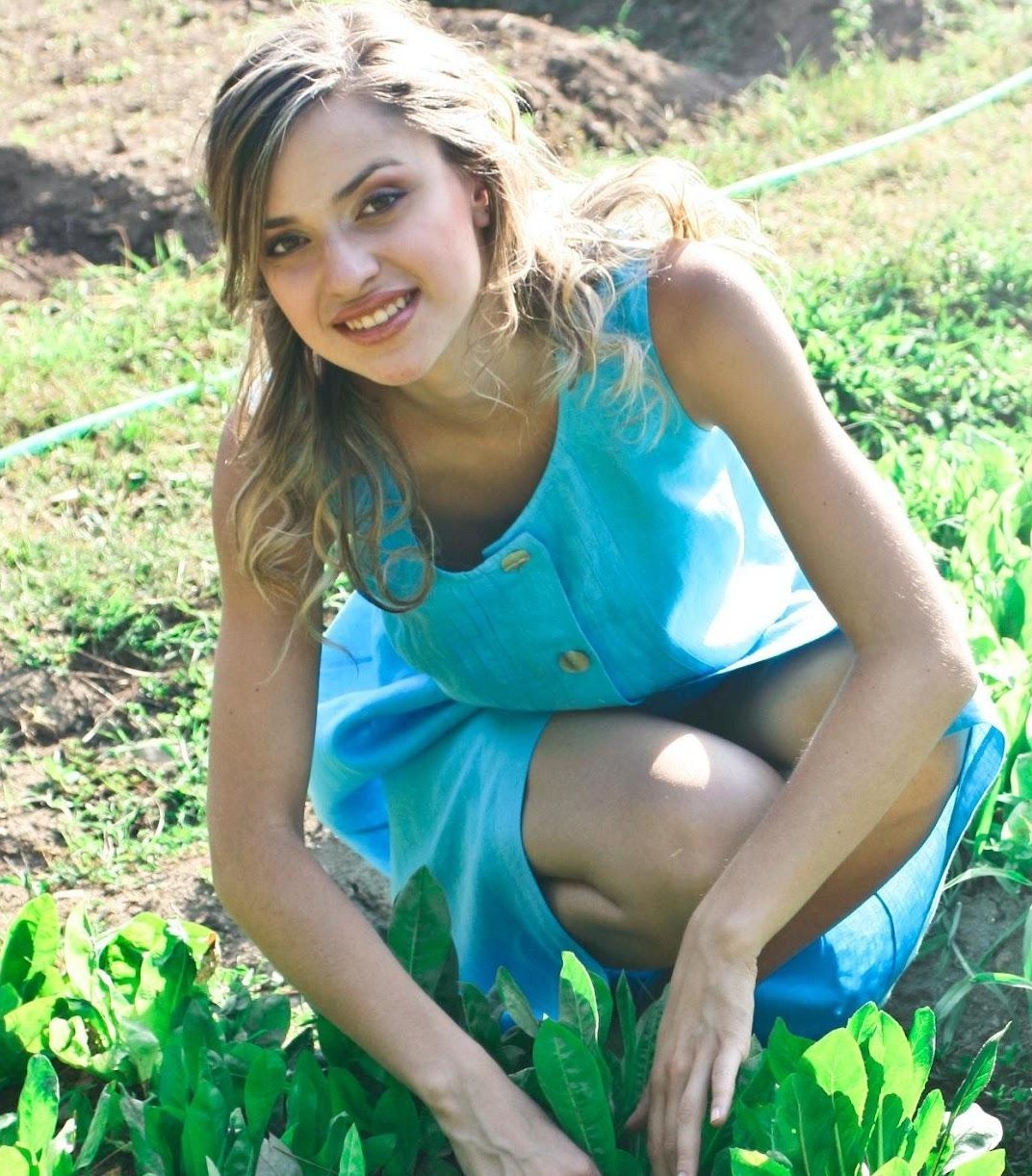 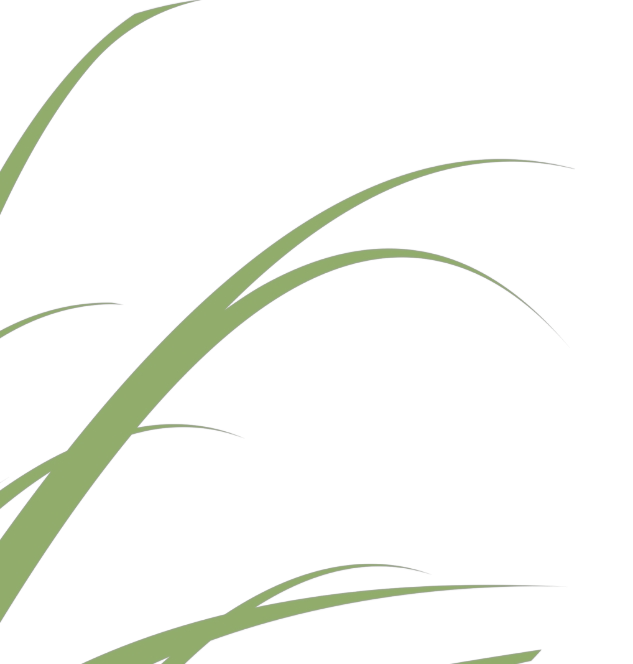 6
GIOVANI IMPRENDITORI DI BASE NEL TURISMO ECO-SANITARIO
ecohealthforyouth.com
Ben fatto!
Ottimo lavoro di esplorazione di queste idee! Ora è il momento  di  immergersi,  studiare  gli  strumenti  e iniziare a metterli in pratica. Fate il prossimo passo per trasformare la vostra visione in realtà, facendo lavorare questi strumenti per voi.
Consulta i nostri strumenti per la comunità e l'economia locale
Non dimenticate di collegarvi con noi su...
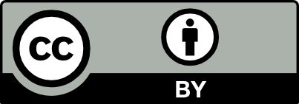 Questa risorsa è concessa licenza CC BY 4.0

Questo progetto è stato finanziato con il sostegno della Commissione europea. L'autore è l'unico responsabile di questa pubblicazione (comunicazione) e la Commissione non si assume alcuna responsabilità per l'uso che può essere fatto delle informazioni in essa contenute. In conformità con il nuovo quadro normativo GDPR, si prega di notare che il Partenariato tratterà i vostri dati personali solo nellinteresse e per le finalità del progetto e senza alcun pregiudizio per i vostri diritti 2021-2-BE04-KA220-YOU-000050778
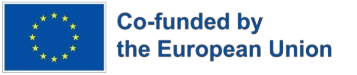